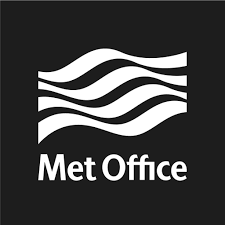 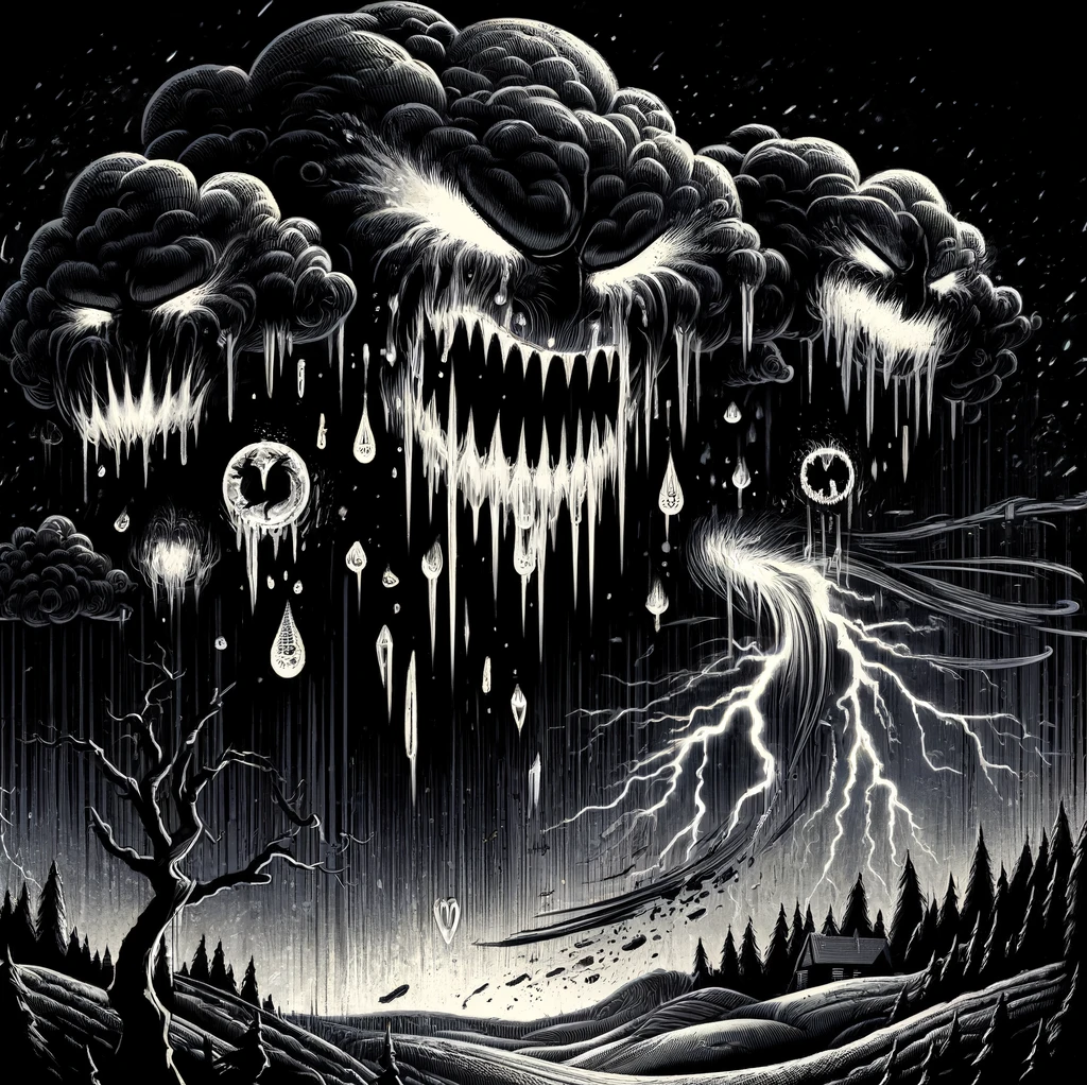 How to tame an evil variable.
Far more than you wanted to know about
 observed precipitation.
Precipitation being evil 
(via ChatGPT)
Philip Brohan – 2024-09-24
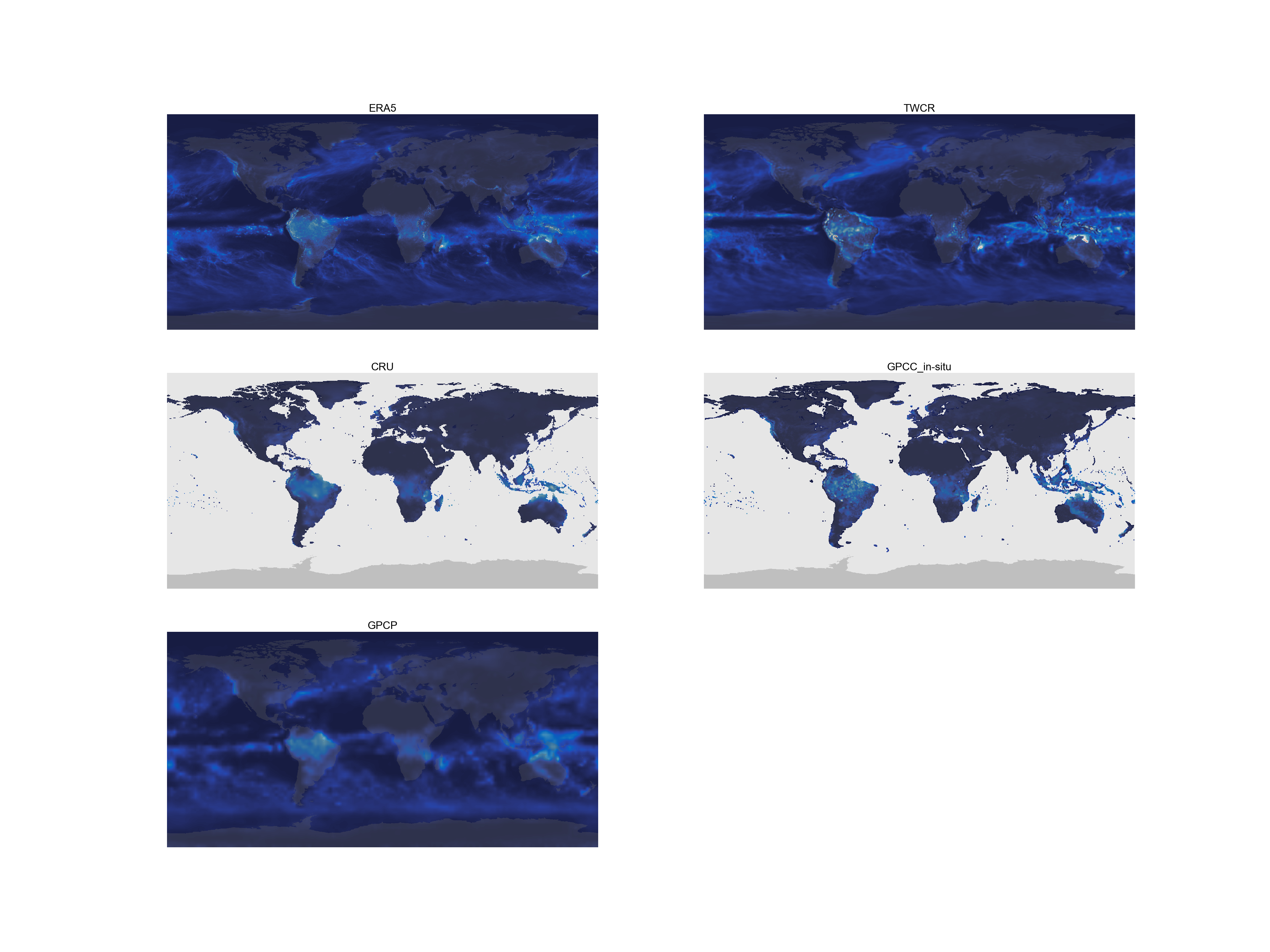 1989-03
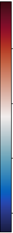 [Speaker Notes: Gridded monthly-mean precipitation from 5 datasets: Two reanalyses, two in-situ observations based, and one blended in-situ and satellite.
Uses the cmocean ‘balance colour scale (red-blue) but you can’t see any red unless you look really closely at the tropical storm off Madagascar.]
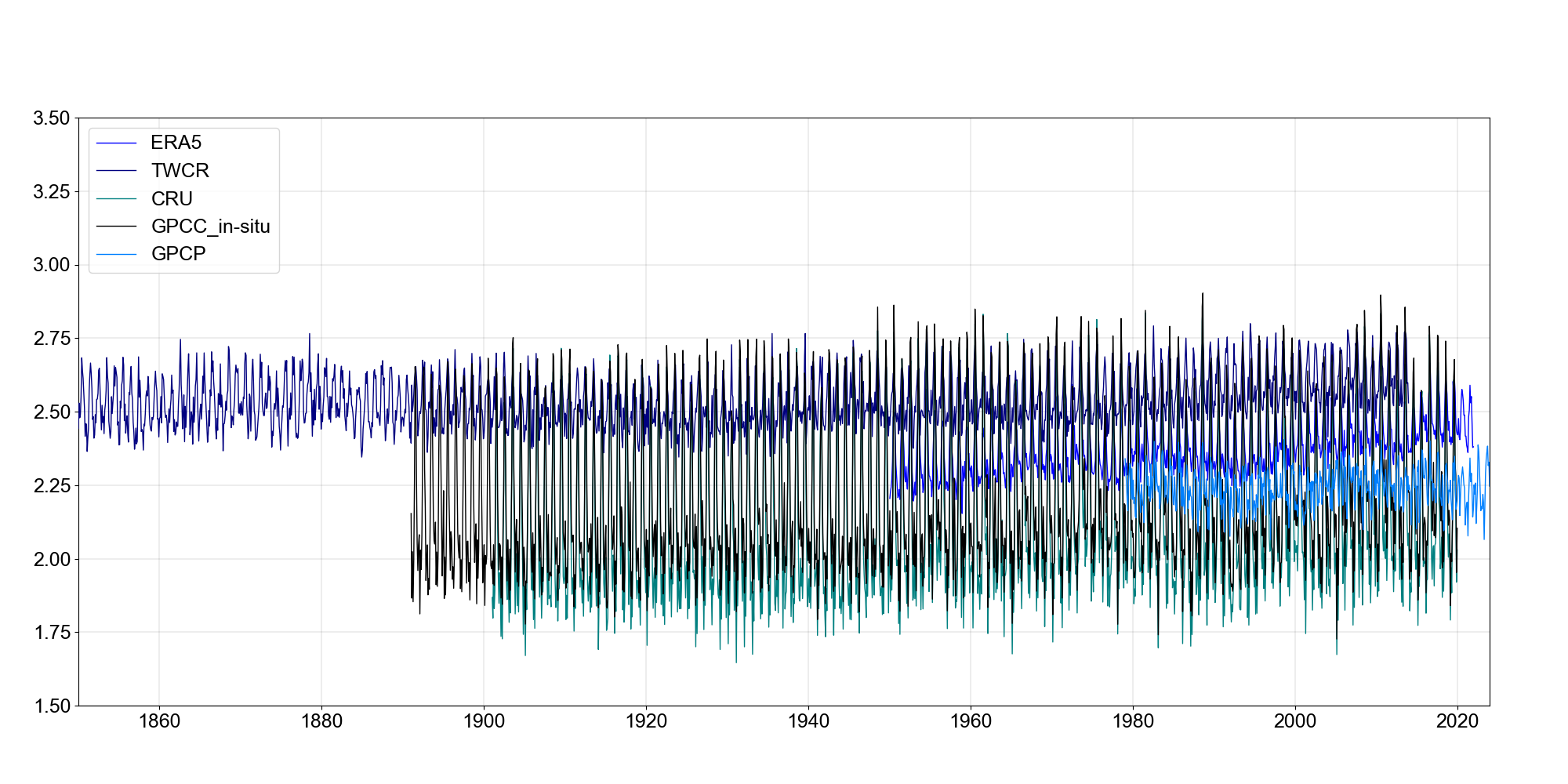 Global mean monthly-mean (mm/day)
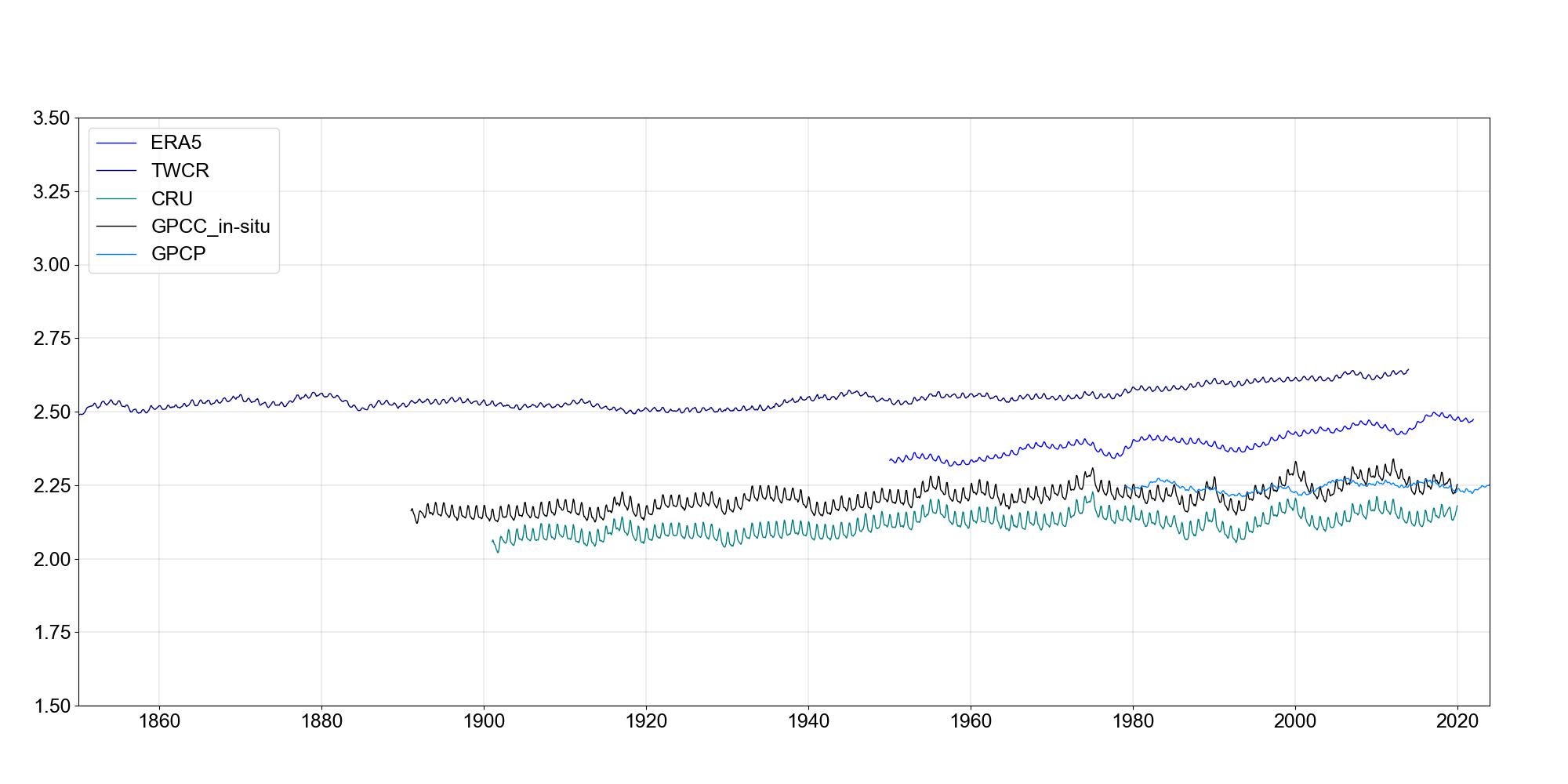 Global mean monthly-mean (mm/day) 13-month smoothing
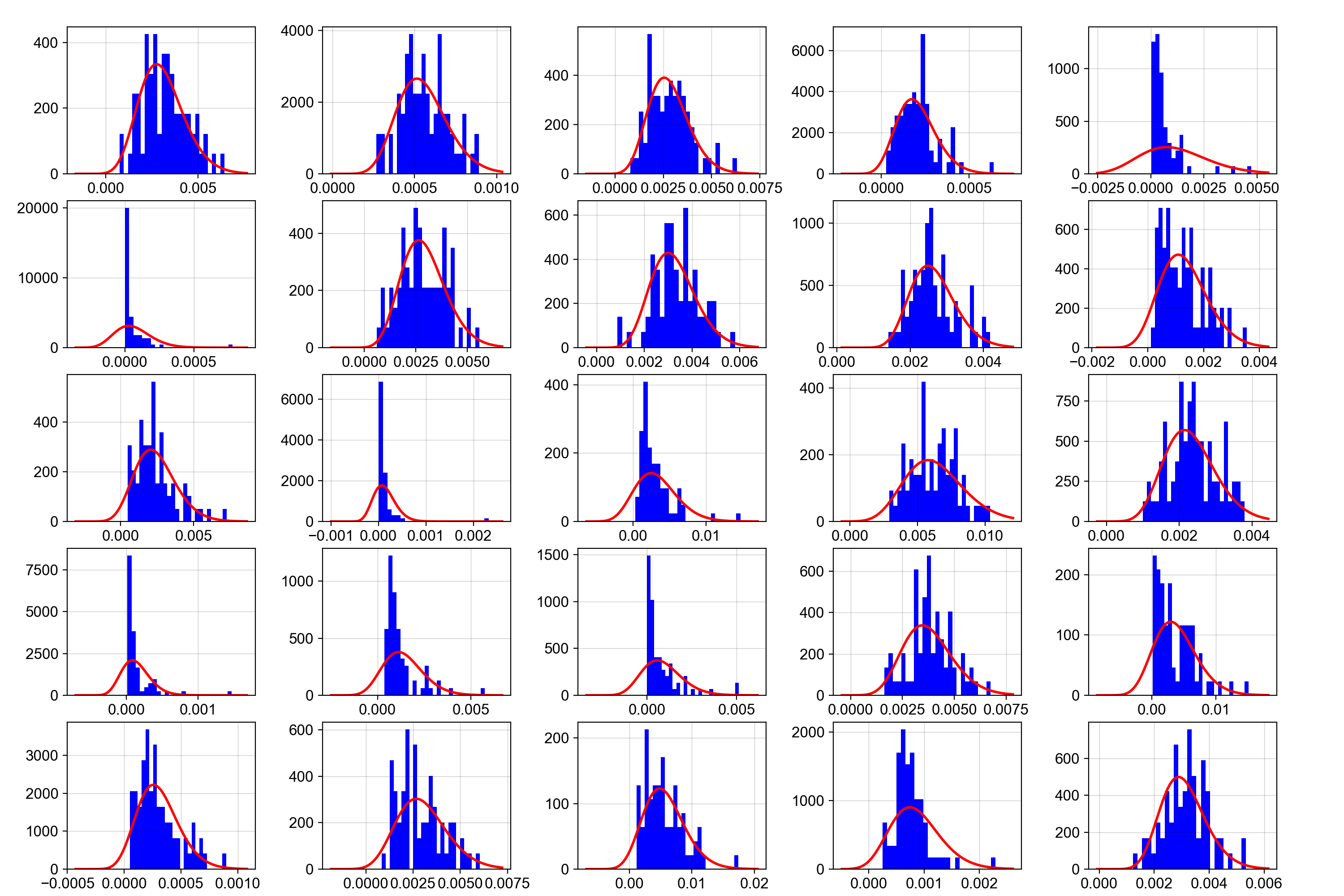 [Speaker Notes: Gamma distributions fitted to data from 1 month (March) for 25 randomly-selected grid points in ERA5.]
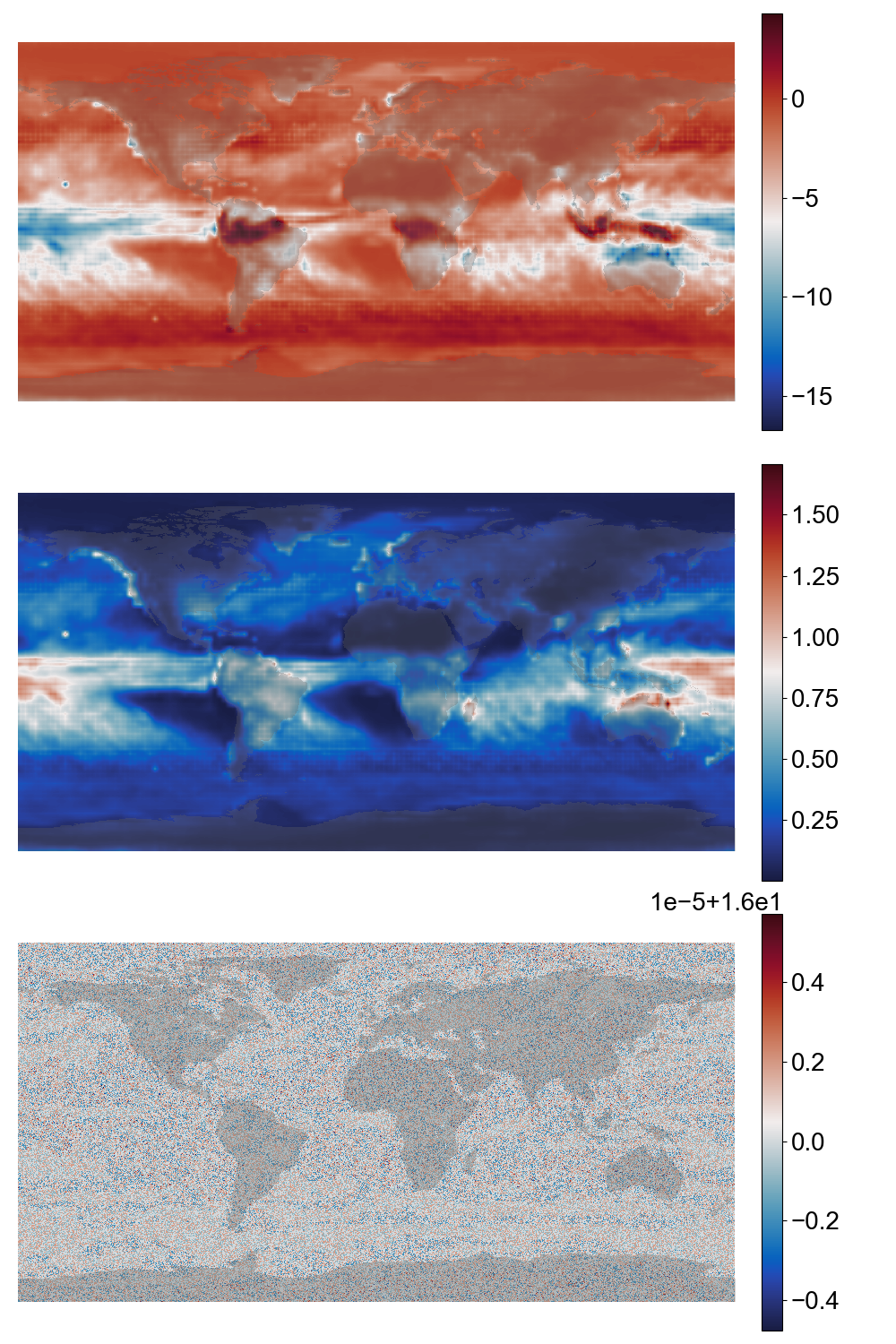 Location
Scale
Shape

(Fit to GPCP, March)
[Speaker Notes: Three-parameter gamma fit to the GPCP dataset (March) : Location(top), Scale (middle) and Shape(bottom). Shape constrained to approx. 0, and scale to > ~0.1 by fitting choices. (Some places have precip always 0).]
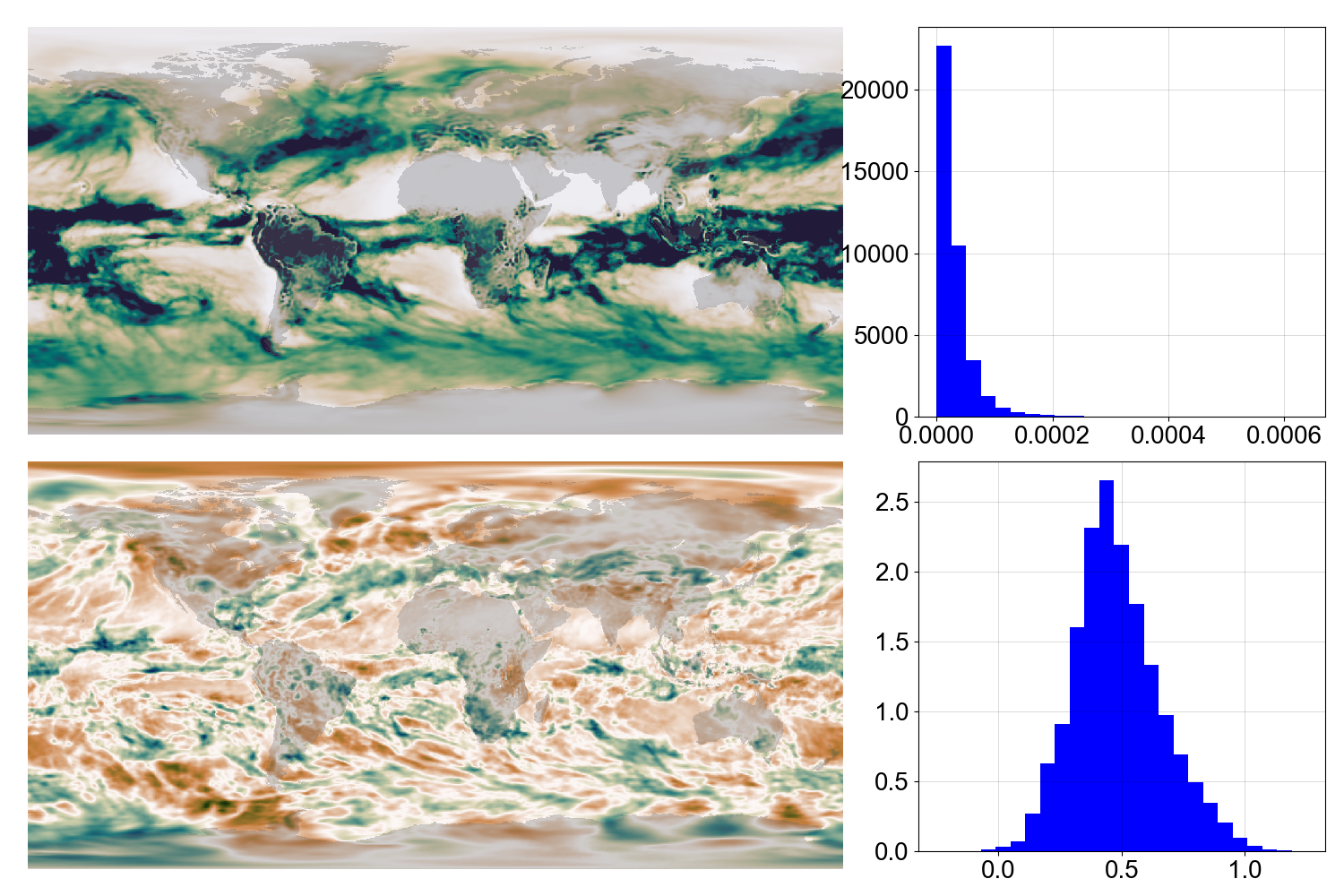 20CRv3
PRATE
1969-03
[Speaker Notes: Raw precipitation (top), and quantile-normalised precipitation (bottom). For the same month in 20CR.]
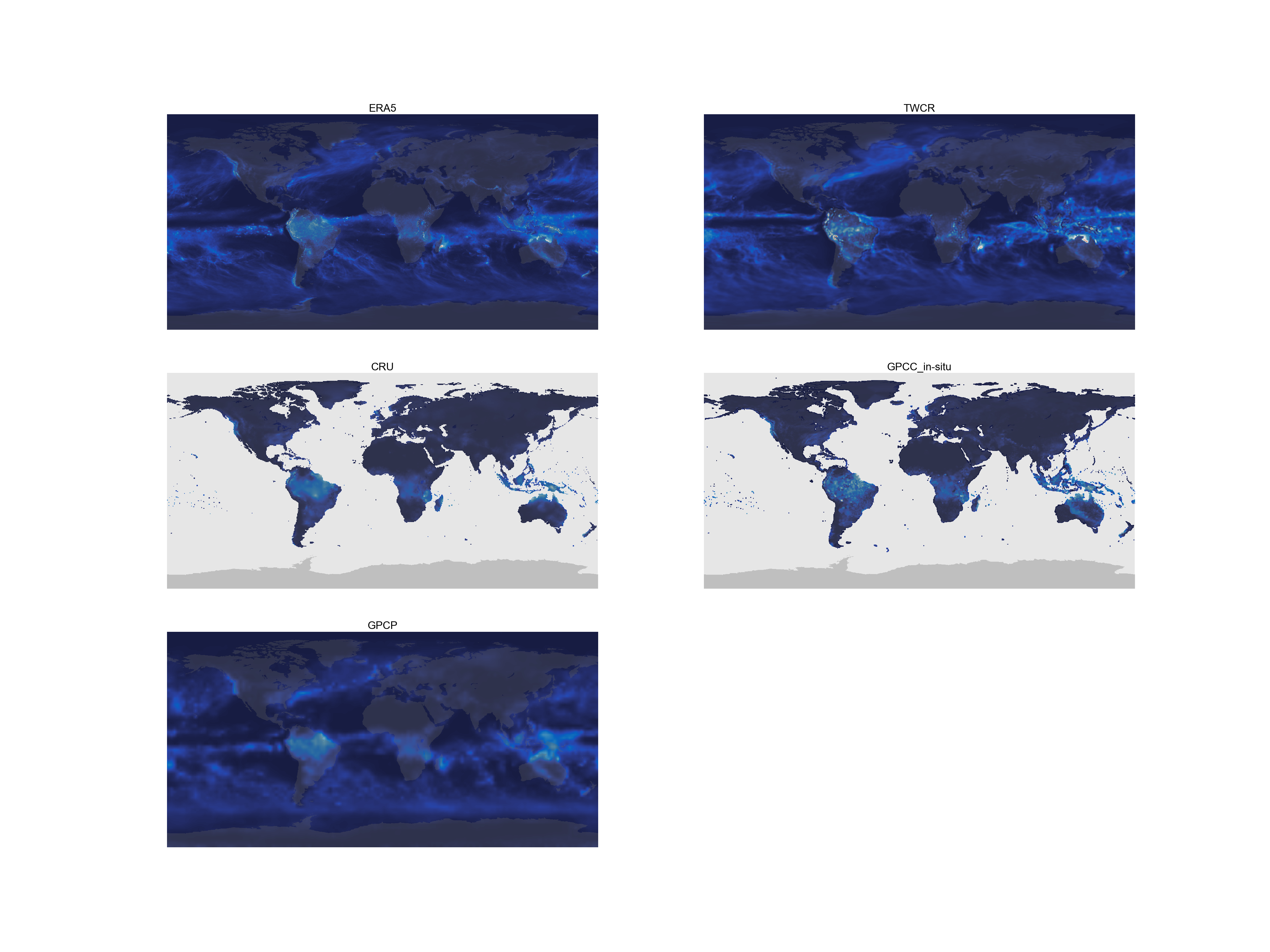 1989-03
[Speaker Notes: Gridded monthly-mean precipitation from 5 datasets: Two reanalyses, two in-situ observations based, and one blended in-situ and satellite.
Uses the cmocenal ‘balance colour scale (red-blue) but you can’t see any red unless you look really closely at the tropical storm off Madagascar.]
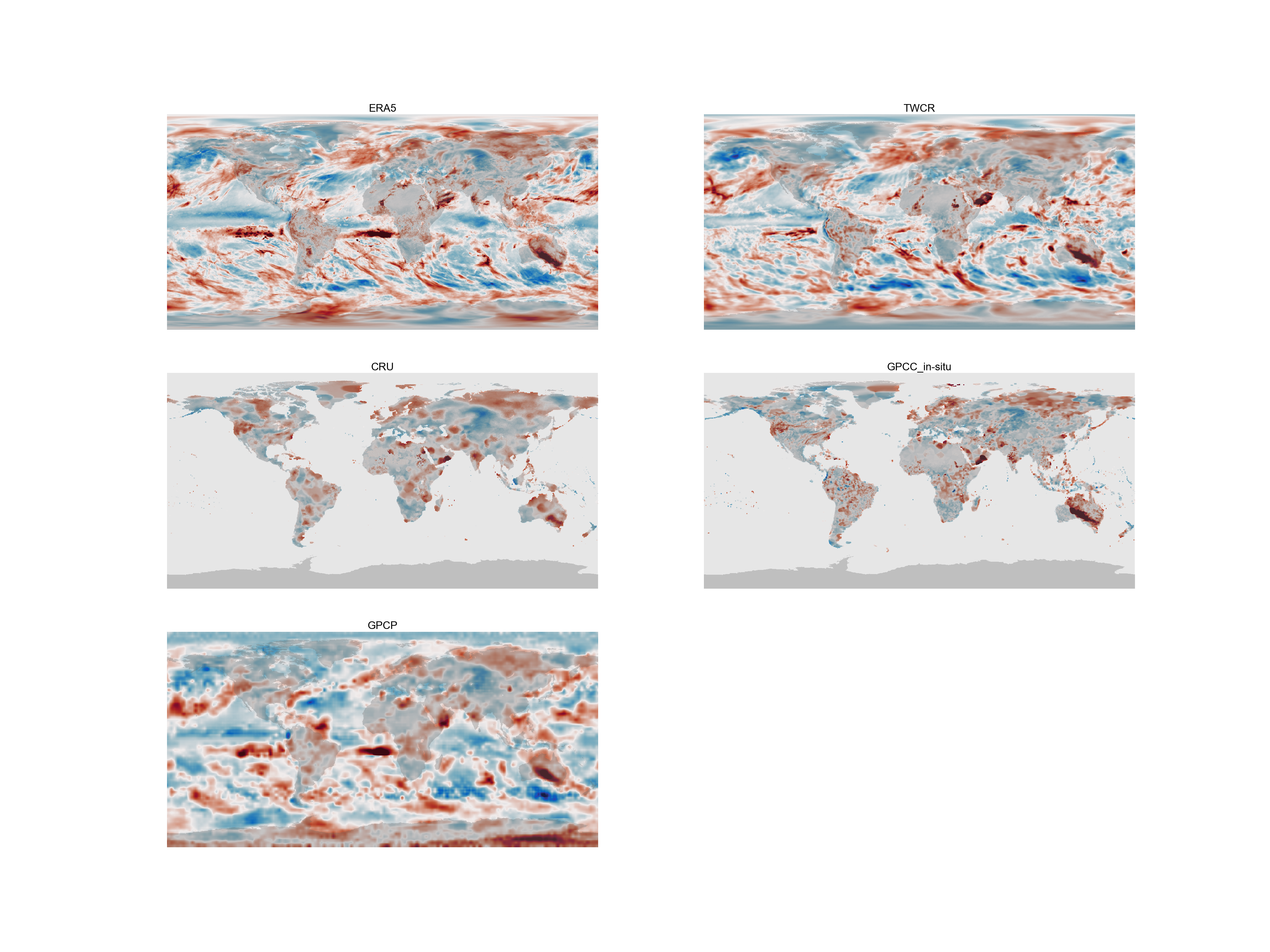 1989-03
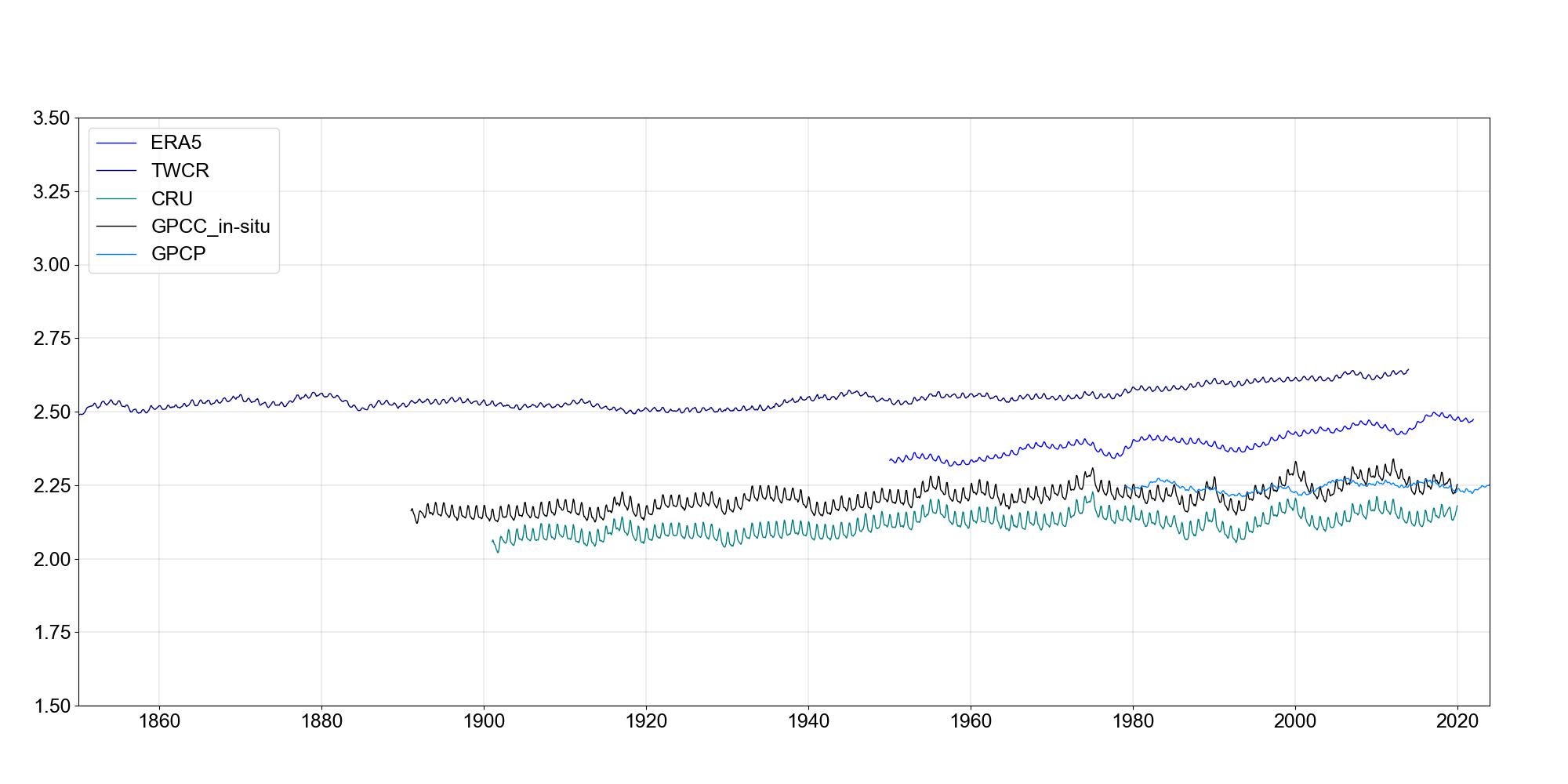 Global mean monthly-mean (mm/day) 13-month smoothing
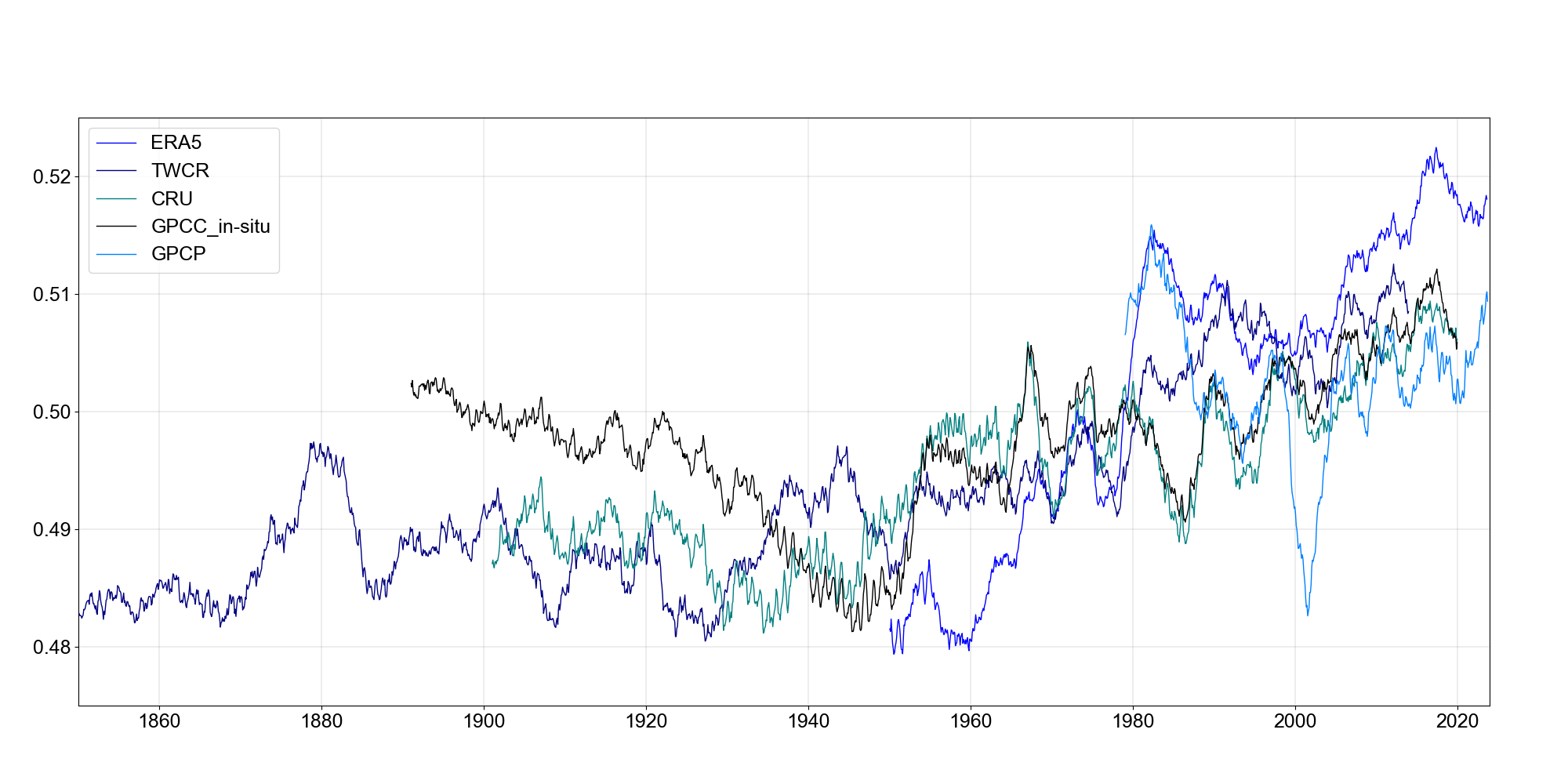 Global mean monthly-mean (mm/day) 39-month smoothing
20CRv3  PRATE
Resolved in latitude & time
Sample in longitude
No smoothing
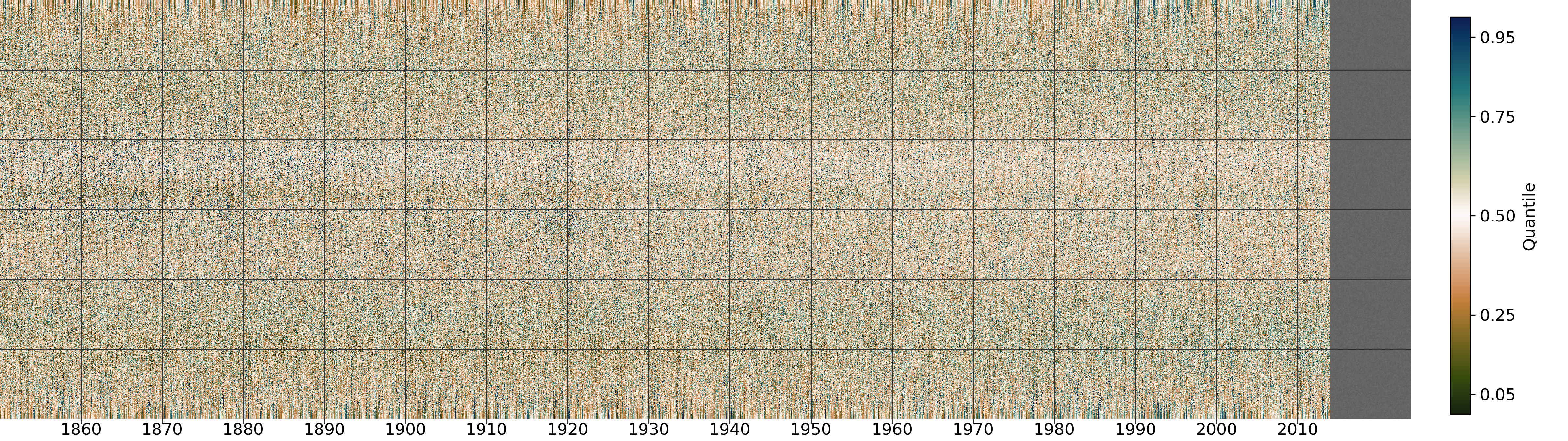 20CRv3  PRATE
Resolved in latitude & time
Sample in longitude
11x13 convolution
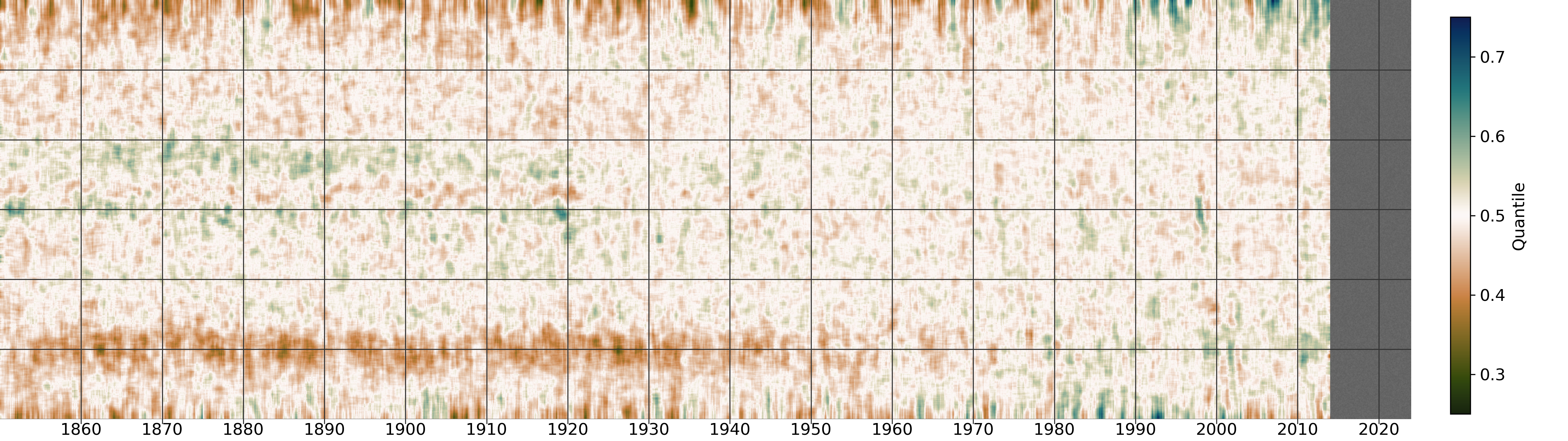 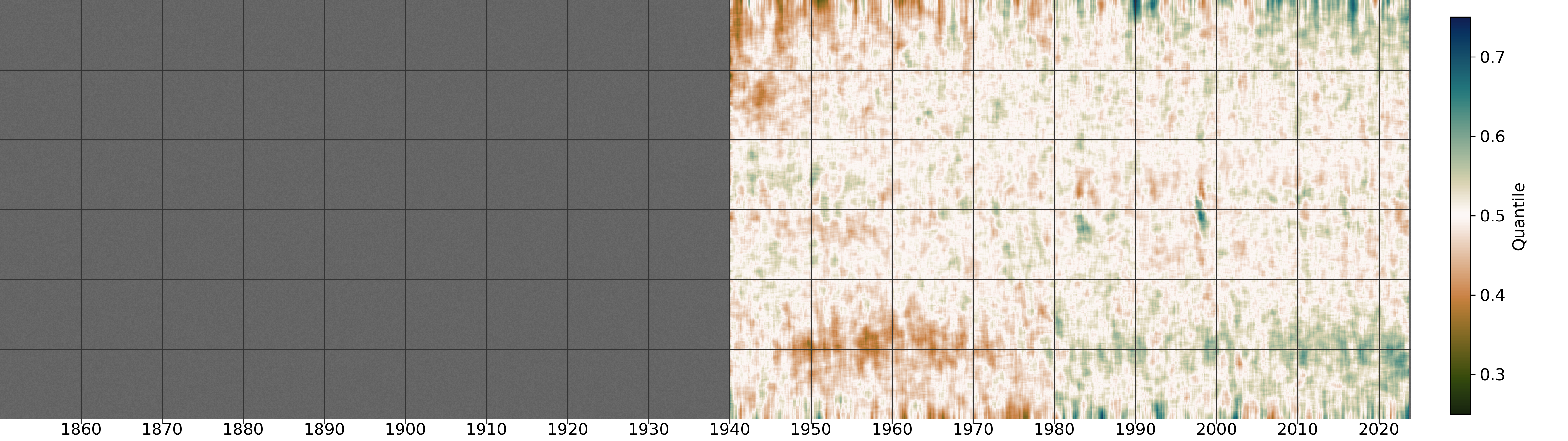 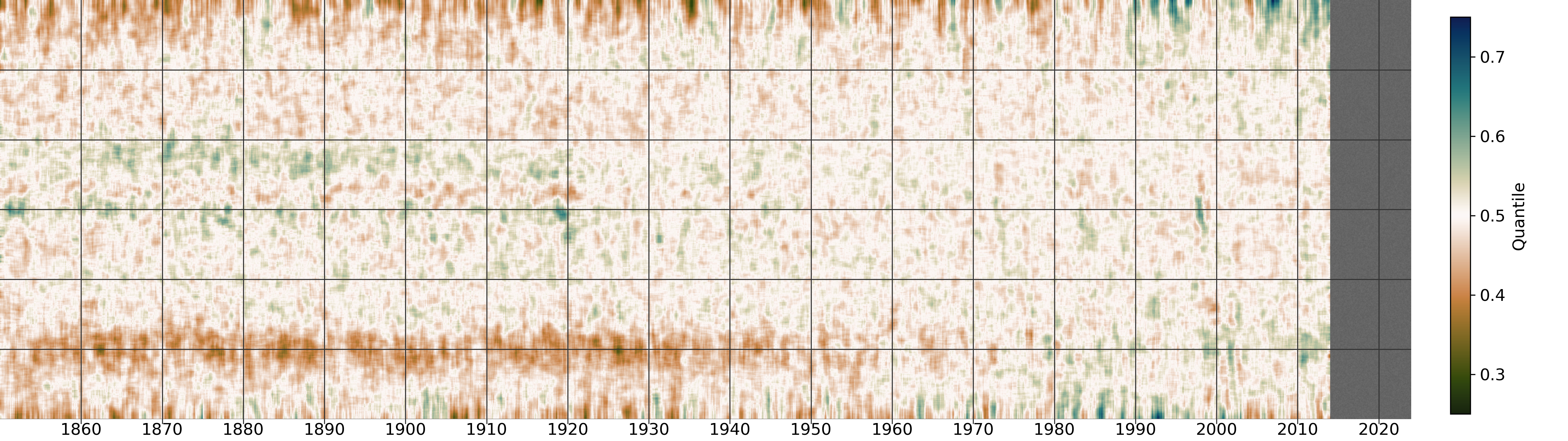 [Speaker Notes: ERA5 (top) 20CR (bottom)]
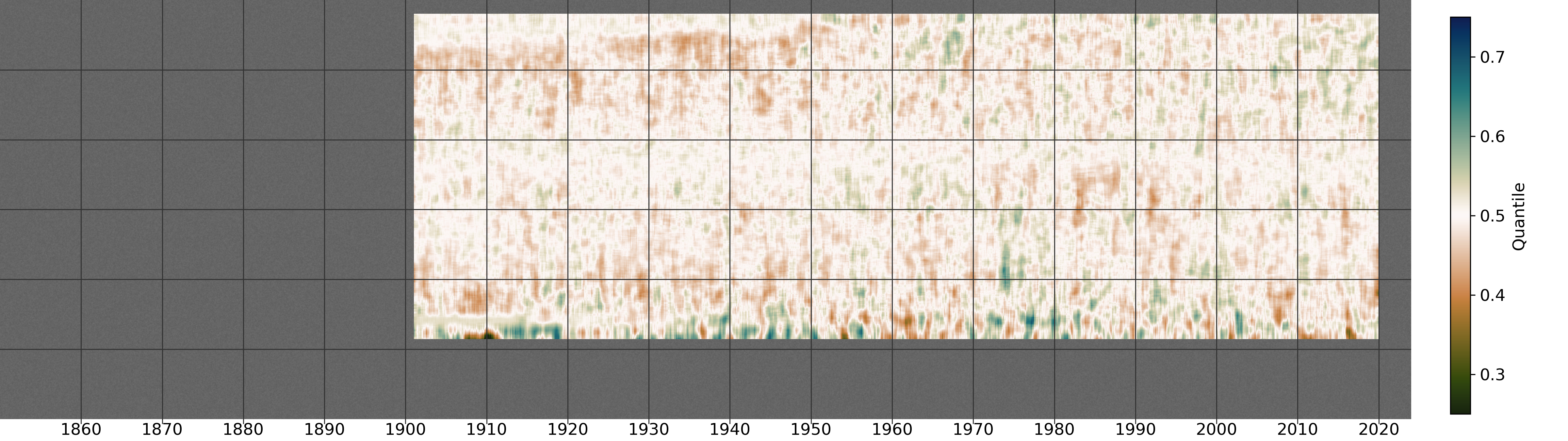 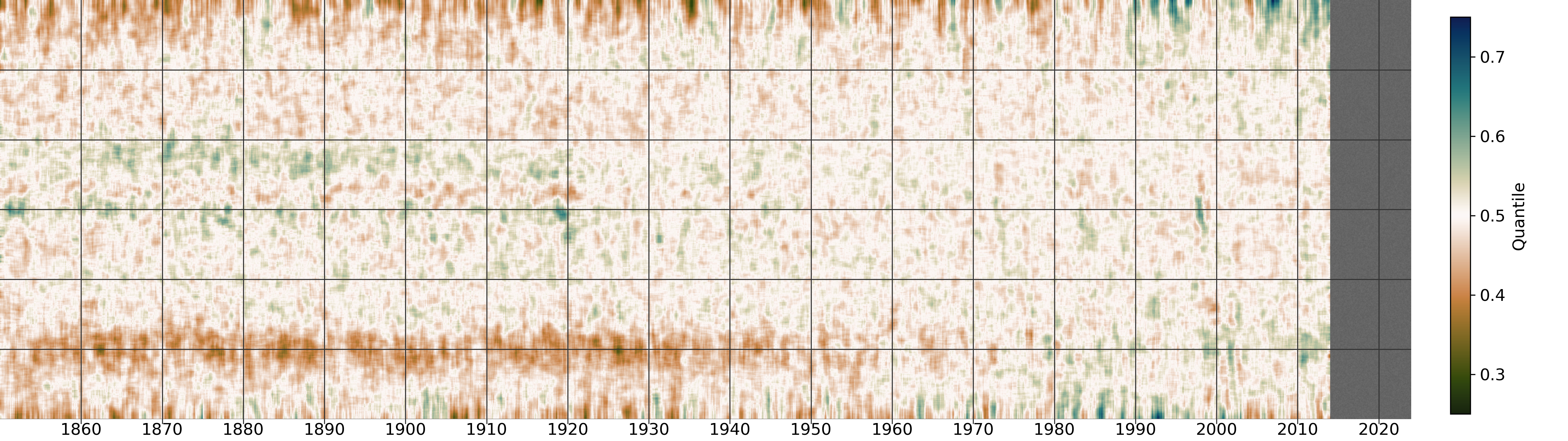 [Speaker Notes: 20CR (bottom) v CRU (top)]
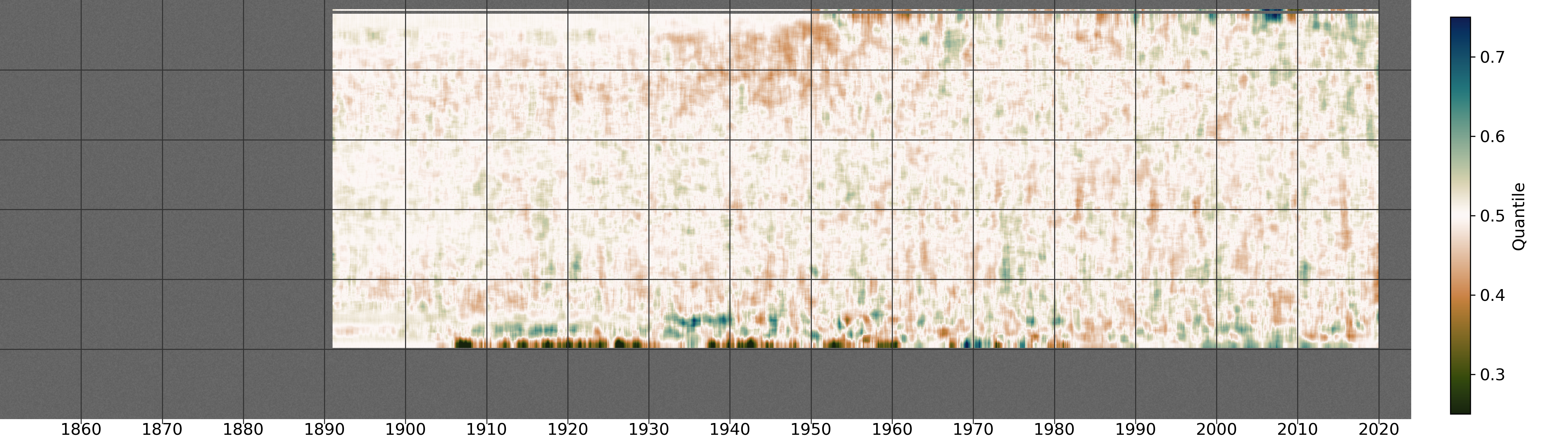 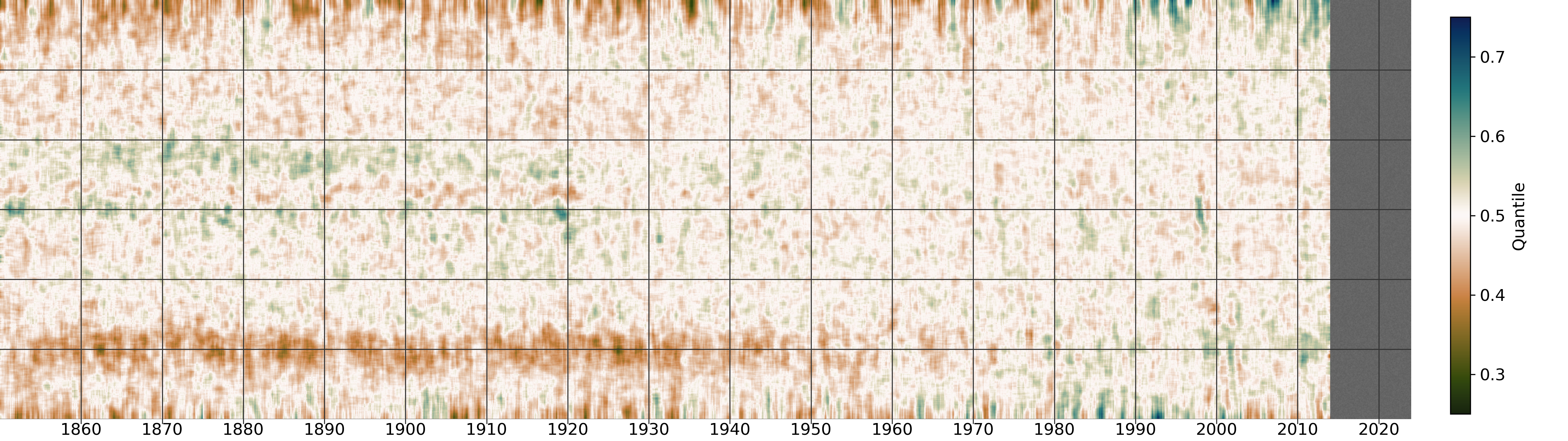 [Speaker Notes: 20CR (bottom) v GPCC (top)]
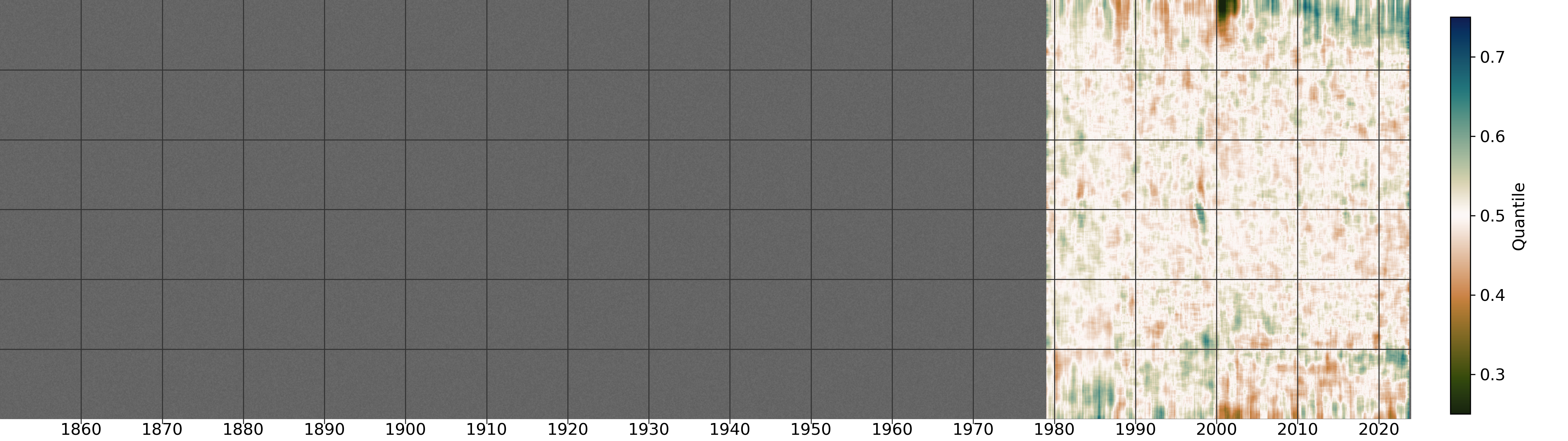 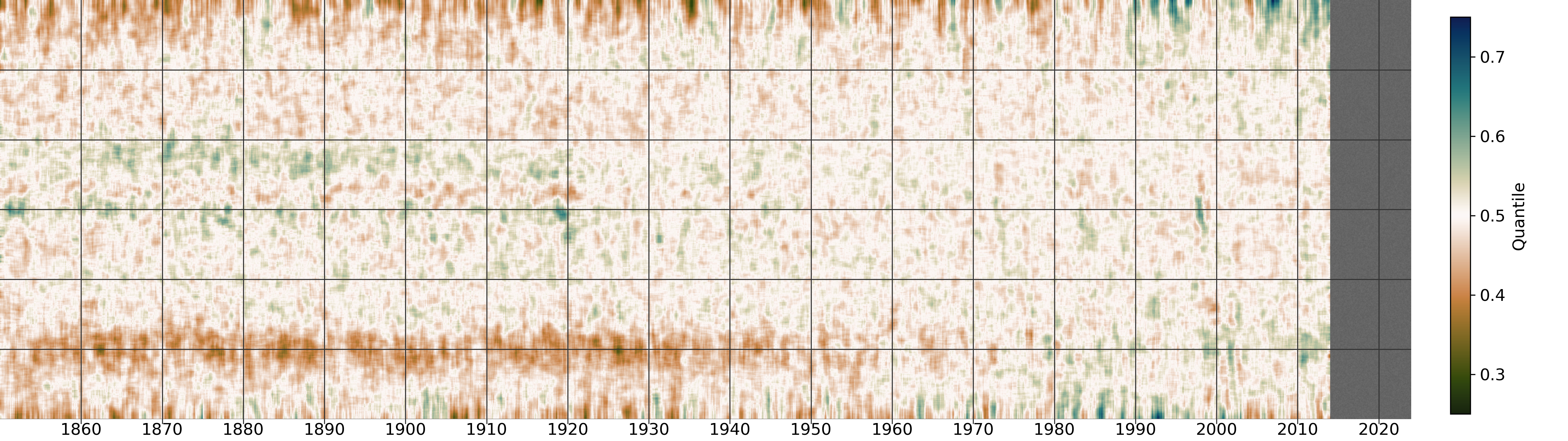 [Speaker Notes: 20CR (bottom) v GPCC (top)]
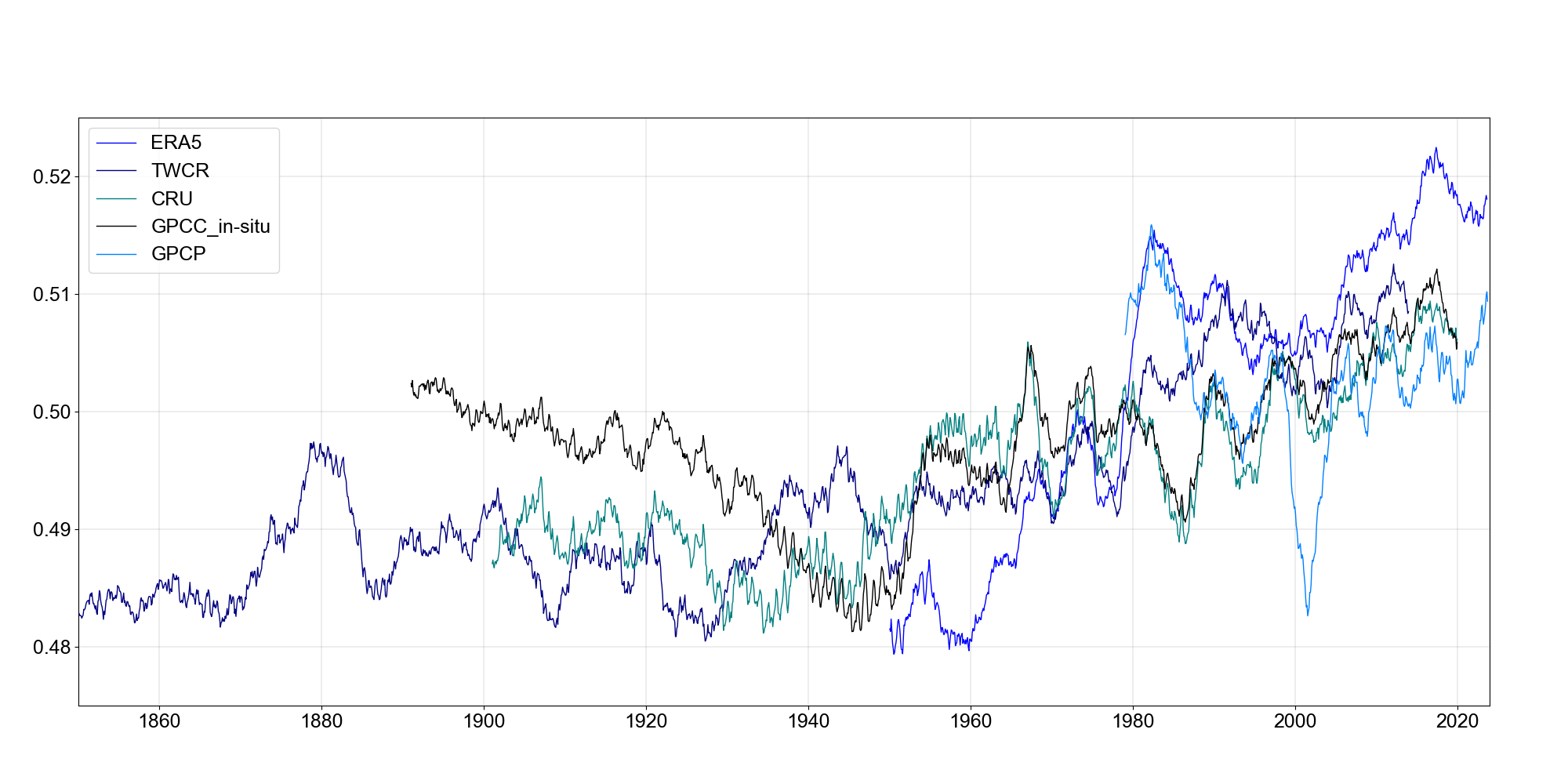 Global mean monthly-mean (mm/day) 39-month smoothing
Always normalise your data.

Precipitation data is all crap, but we do have a nice clear picture of the major problems.

There is a consistent upward trend in recent precipitation – caused by global warming. 
(Should look at some GCM runs).

Best current advice is ‘Use 20CR, but steer clear of sea-ice and the 19th century tropics’.

We should pretend that the period 1920-1950 never happened. 🙂

Best prospect for a reliable dataset is to fix the sea-ice issues and build a reanalysis-like (with ML?). Using pressure and temperature data mostly and precip for verification? Precip observations might be more trouble than they’re worth.

Next: Use an ML tool to model arbitrary relationships between datasets (e.g. convert GPCC<->ERA, or make CRU precip from pressures and temperatures).
https://brohan.org/DCVAE_Climate
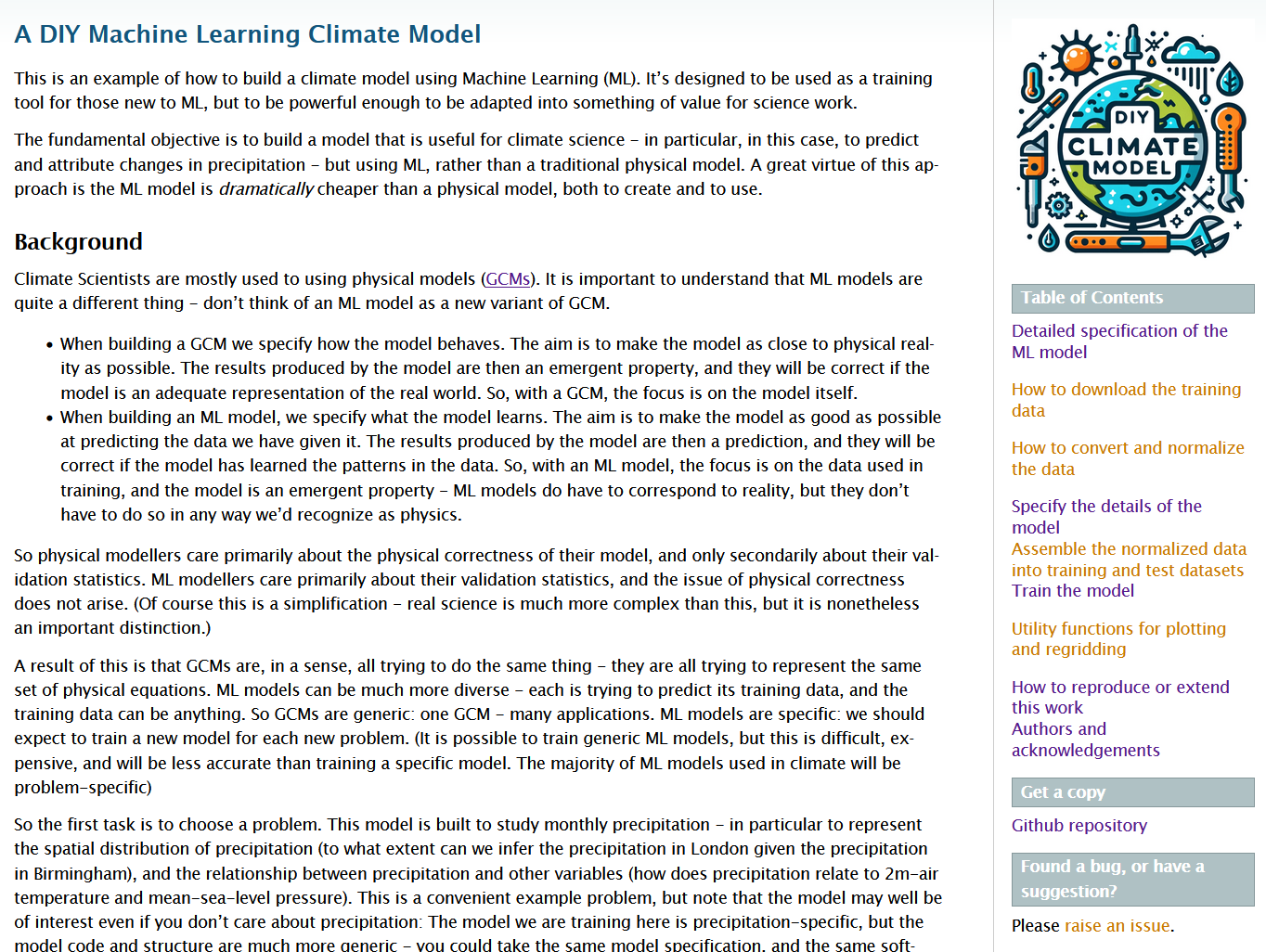